جامعــــــة محمد خيضــــــــــــر
جامعــــــة محمد خيضــــــــــــر
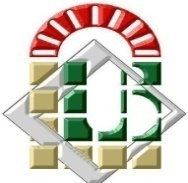 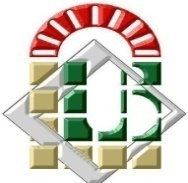 بــســكــــــــــــرة
بــســكــــــــــــرة
الجمهــورية الجزائــرية الديمقــراطية الشعبيـــة
République Algérienne Démocratique et Populaire
وزارة التعليــم العــالي والبحــث العلمـي
Ministère de l’Enseignement Supérieur et de la Recherche Scientifique
جــامعة محــمد خيضــر – بسكرة –
كــلية العلــوم الاقتصــادية و التجــارية وعلــوم التسييــر
قسم العلوم التجارية
فرع علوم مالية ومحاسبية
سنة ثالثة مالية المؤسسة
مقياس: تسيير مالي 2
الموسم الجامعي: 2021/2020
موضوع المحاضرة 05:
مفاهيم أساسية حول التمويل
عناصر المحاضرة:
تعريف التمويل
 خصائص التمويل
 مبادئ التمويل
 أنواع مصادر التمويل
مراحل قرار التمويل
مكونات البيئة التمويلية
تمهيد:
يعد التمويل من أساسيات إنشاء وتشغيل وتوسيع المؤسسات بمختلـف أنواعهـا وأحجامهـا، إذ تحتـاج إلى أدوات التمويل بأشكالها المختلفة، وهذا من أجل تغطية مختلف احتياجاتها الماليـة للقيـام بأنشطتها ووظائفها المعتادة.
تعريف التمويل:
التمويل هو عملية البحث والحصول على الأموال من المصادر المتاحة، بما يناسب نوعية وكمية وتوقيت الاحتياجات المالية للمؤسسة، وهو ما يتطلب تقييم تلك المصادر على أساس العائد والتكلفة والمخاطرة، من أجل اختيار المزيج الأفضل منها ( ذو التكلفة الأقل).
خصائص التمويل:
أ. الاستحقاق:
    الأموال التي تحصل عليها المؤسسة من مصادرها الخارجية، لها موعد محدد ينبغي سدادها فيه، بغض النظر عن أية اعتبارات أخرى.
ب. الحق على الدخل: 
    مصادر التمويل لها الحق الأول في الحصول على أموالها، والعوائد المترتبة عليها من سيولة أو دخل المؤسسة.
ج. الحق على الأصول:
    إذا عجزت المؤسسة عن تسديد التزاماتها لمصادر التمويل، من خلال السيولة أو الأصول المتداولة، فإنها تلجأ لاستخدام الأصول الثابتة للوفاء بتلك الالتزامات.
د. الملاءمة:
    تنوع مصادر التمويل يعطي للمؤسسة الفرصة لاختيار المصادر التي تناسب احتياجاتها المالية، من حيث الكمية والتوقيت والشروط.
3. مبادئ التمويل:
أ. الموازنة بين المخاطرة والعائد: 
    لا يجب استخدام مصادر تمويل ذات مخاطر مالية إضافية، ما لم يكن هناك عائد إضافي متوقع من استخدام أو توظيف تلك الأموال.
ب. اعتبار القيمة الزمنية للنقود:
    بما أن الوحدة النقدية التي يتم الحصول عليها الآن أعلى من قيمة الوحدة النقدية التي يمكن الحصول عليها مستقبلا، لذا من الأفضل السعي للحصول على الأموال مبكرا كلما كان ذلك ممكنا.
ج. كفاءة السوق المالي: 
    السوق المالي الكفؤ هو السوق الذي الذي تعكس فيه قيم الأصول المالية ( سندات وأسهم) في أية لحظة مقدار المعلومات المتاحة للجمهور، وتسمح كفاءة الأسواق المالية بقياس ثروة حملة الأسهم، وهو الشرط الأساسي لتعظيم هذه الثروة، وهو الهدف الأساسي للتمويل.
د. اعتبار التأثير الضريبي:
     عند اتخاذ أي قرار تمويلي، يجب الأخذ في الاعتبار التأثير الضريبي على هذا القرار، أي أن جميع التدفقات النقدية يجب أن تحسب بعد خصم الضريبة على الأرباح.
هـ. مشكلة الوكالة: 
     تنشأ عند انفصال الملكية(الملاك) عن التسيير(المديرين)، حيث أن المديرين قد يتخذون قرارات لا تتفق مع أهداف الملاك(تعظيم قيمة الأسهم)، وبدلا من ذلك يحاولون تعظيم منافعهم الشخصية (مرتبات ومكافئات أعلى، مكانة اجتماعية راقية)، وهذا يكون على حساب مصلحة الملاك، كما أنهم قد يتجنبون الدخول في مشروعات ذات مخاطر مرتفعة، رغم ارتفاع عوائدها، لأنها قد تكلفهم مناصبهم في المؤسسة.
أنواع مصدر التمويل
التأجير التمويلي
الاستدانة (القروض)
حقوق الملكية
الإئتمان التجاري
حساب جاري مفتوح
السندات
قروض بنكية
تمويل ذاتي
رفع رأس المال
أوراق تجارية
قابلة للتحويل لأسهم/ لا
أرباح محتجزة
قروض استثمار (م ط أ)
أسهم عادية
قابلة للاستحقاق/ لا
مخ الاهتلاكات
أسهم ممتازة
قروض استغلال (ق أ)
مخ المؤونات
4. أنواع مصدر التمويل:
تسهيلات الصندوق
قروض الربط
السند لأمر
قروض الموسم
السفتجة( الكمبيالة)
سحب على المكشوف
قناة التمويل غير المباشرة
وحدات الفائض
مؤسسات وأفراد وهيئات حكومية
وحدات الوساطة المالية
بنوك: ودائع وقروض
سوق مالية: أسهم، سندات
وحدات العجز
مؤسسات وأفراد وهيئات حكومية
قناة التمويل المباشرة
وحدات العجز
مؤسسات وأفراد وهيئات حكومية
وحدات الفائض
مؤسسات وأفراد وهيئات عمومية
مراحل قرار التمويل:
أ. تحديد مبلغ التمويل (تكلفة الاستثمار)، ويتم ذلك في قرار الاستثمار؛
ب. تحديد مصادر التمويل المتاحة، لأنها ليست متاحة كلها للمؤسسة، وهذا يعود لخصائص المؤسسة والبيئة التمويلية؛
ج. تحديد تكلفة كل مصدر تمويلي، لأنه لا يوجد تمويل مجاني، فحتى الأموال الخاصة لها تكلفة؛
د. تحديد مزيج التمويل الأمثل (ذو التكلفة الأقل)، لأنه يصعب كثيرا التمويل الكلي للمشروع من خلال مصدر واحد؛
هـ. وضع خطة للتمويل مبوبة زمنيا بالمبالغ، لأن المؤسسة لا تحتاج المبلغ في نفس الوقت( خطة جيدة وقابلة للتطبيق).
و. تنفيذ الخطة التمويلية والرقابة عليها:
     المتابعة المستمرة لتعديل الخطة بسبب التنفيذ الخاطئ، التغيرات في أوضاع نشاط المؤسسة أو البيئة التمويلية.
6. مكونات البيئة التمويلية:
1. أسواق عوامل الإنتاج: تشمل موردي المواد، الخدمات، والتجهيزات: الإئتمان التجاري.
2. أسواق النقد: البنوك التجارية: قروض ق أ، ودائع لأجل، شهادات إيداع، أوراق تجارية، قبولات بنكية، أذونات الخزينة.
3. أسواق الرأسمال: تمويل ط أ: سوق إصدار، سوق تداول: أسهم عادية، أسهم ممتازة، سندات.
4. الحكومة والإدارات العمومية: إعانات الاستغلال والاستثمار، الإعفاءات الضريبية والجمركية.
الحكومة والإدارات العمومية
إعانات الاستغلال والاستثمار
الإعفاءات الضريبية والجمركية
المؤسسة
سوق النقد أموال ق أ
بنوك تجارية، خزينة 
قروض ق أ؛
شهادات إيداع،
ودائع لأجل؛
قبولات بنكية؛
أذونات الخزينة...
سوق رأس المال
أموال ط أ
سوق أولي
سوق ثانوي
أسهم ممتازة وعادية 
سندات
قدرة التمويل الذاتي
الاستغلال
أرباح محتجزة              ( تمويل ذاتي)
توزيعات أرباح
تمويل الاستثمارات
أسواق السلع وعوامل الإنتاج
(مودري المواد، الخدمات والتثبيتات)
ائتمان تجاري: أوراق تجارية
البيئة التمويلية للمؤسسة
استثمار الفوائض
أهمية التمويل
    المهمة الأساسية للتمويل هي تكييف الموارد النقدية المتاحة مع العمليات المادية الضرورية، لتحقيق أعلى عائد ممكن، من خلال الدوران السريع للمخصصات المالية في عملية تجديد الإنتاج، وتحقيق مبدأ العقلانية والتوفير عند إنفاق هذه المخصصات في العمليات المادية التي يتم إنجازها على مستوى المجتمع والمؤسسات.
يمثل التمويل الدورة الدموية للمؤسسة، حيث يجب ضخ الأموال بدقة في الأنشطة والوظائف المختلفة، حتى تحقق الأهداف التشغيلية والاستثمارية المسطرة، وبالتحديد: أن تنتج الأموال أموالا إضافية، وإلا تآكلت بسبب التضخم وعدم التشغيل الفعال للموارد.